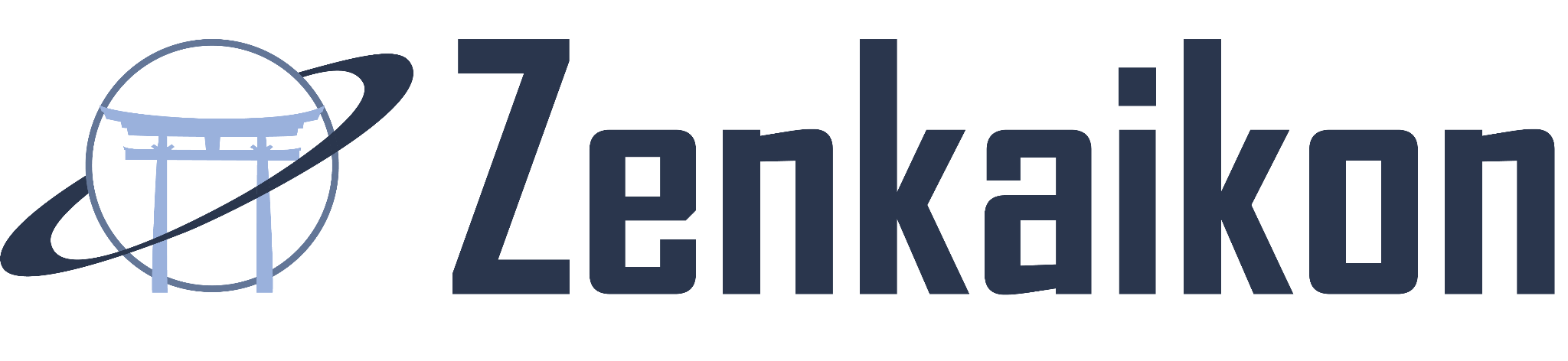 Lancaster City Merchant Committee Meeting
Jan 15, 2025
Zenkaikon is…
Zenkaikon is a 501(c)(3) non-profit organization that holds an annual multi-genre convention located in Lancaster, Pennsylvania!

We operate with a completely volunteer staff in two hotels: the Lancaster Marriott at Penn Square/Lancaster County Convention Center and the Holiday Inn Lancaster.

We’re in our 19th year, and held the convention in King of Prussia, Valley Forge, and Oaks before moving to Lancaster in 2013. 

Annually we bring thousands of individuals to Lancaster, and hundreds of thousands of dollars to the local economy.
Zenkaikon is also…
A celebration of all things nerdy, whether it’s sci-fi or anime, fantasy or cosplay, Zenkaikon is a getaway to another world for a weekend.

On that note, our theme this year is ‘Isekai’ which is a genre of anime that focuses on traveling to another world.

Isekai often focuses on fantasy or magical elements, for American media, things like The Chronicles of Narnia, Alice in Wonderland, and The Wizard of Oz would be examples.
Zenkaikon’s Attendees
Last year, we had over 6,000 paid attendees, bringing in people from across the United States, and the world! Our attendees traveled from all over, including the United Kingdom, Germany, Canada, Austria, the Netherlands, and Japan!

Of course, our largest group comes from Pennsylvania and its surrounding states. 

We’re in the top 3 of the largest anime conventions in the state of Pennsylvania, and one of the largest pop culture conventions in Eastern PA and this area.
Where Our Attendees Stay
As we said, our attendees come from all over. Last year, over 60% were from outside Lancaster and stayed in one of Lancaster’s many amazing lodgings! 

In fact, we sold out our 2024 hotel blocks at the Lancaster Marriott and the Holiday Inn Lancaster in less than 5 minutes. This year was even faster!

Our attendees were spread across over 15+ hotels and various vacation rentals throughout the area.
Where Our Attendees Eat
Average Age: 28 (with ~70% falling between 18-34)

Our attendees love Lancaster’s eateries, with 65.5% getting takeout/delivery and 51.7% dining in!

Some of their favorites: 
Lancaster Central Market
Southern Market
Issei Noodle
Decades Lancaster
Blazin' J's
Subway
Empanada Gourmet
The Coffin Bar
Cafe One Eight
Rachel's Cafe and Creperie
Annie’s Bailey’s Irish Public House
Sakura Restaurant
Cabalar Meat Co.
Silantra Asian Street Kitchen
Boba Thai Cafe
Spring House Brewing Co.
The Snack Stand
Plough
Where Our Attendees Shop
In addition to restaurants, almost 60% of our attendees said they enjoying exploring Downtown Lancaster and visiting the local businesses!

Among the many businesses they mentioned visiting, particular favorites were Farbo Co., 4th Wall Comics, Lancaster Cupcake, Decades Lancaster, Lancaster Sweet Shoppe, Read Rose Books, Zoetropolis Cinema Stillhouse, curio. Gallery & Creative Supply, Foxduck

More and more of our attendees have mentioned enjoying the City of Lancaster, and the area around the convention center.
We Want to Work With You & Lancaster
Over the last ten plus years, Lancaster has become our community, and we’re proud of the impact we bring! While we’re only here for one weekend a year, we want to expand our connections and relationships with the many amazing businesses and organizations Lancaster has to offer.

We’re working to increase our community outreach, working with Lancaster Pride, Lancaster AAPI, and the Lancaster Public Library. We also recently started accepting sponsors for our event, and we’re grateful to the amazing organizations and businesses that have supported us, like Discover Lancaster, Decades, Issei Noodle, and Southern Market!
Plans for the future
Increase our advertising and grow the convention, bringing even more attendees

Expand the convention space to more venues or outdoor spaces, whether that’s Queen Street, Binns Park, or Ewell Plaza

Continue our community outreach to work with more local Lancaster organizations and businesses

We’d also love to hear from you on how Zenkaikon can help Lancaster!
Questions